Hybrid Dogs
Sometimes you can guess and sometimes you can’t!
A
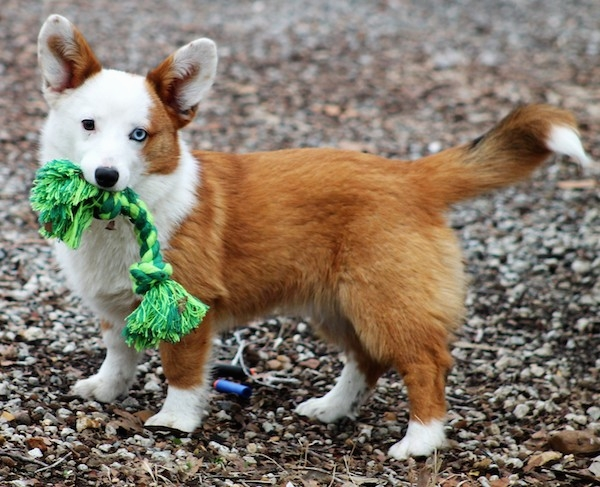 Aussie Corgi
B
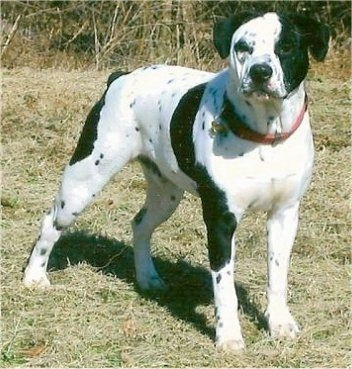 Bullmation
C
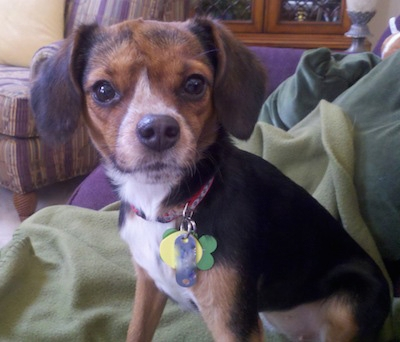 Cheagle
D
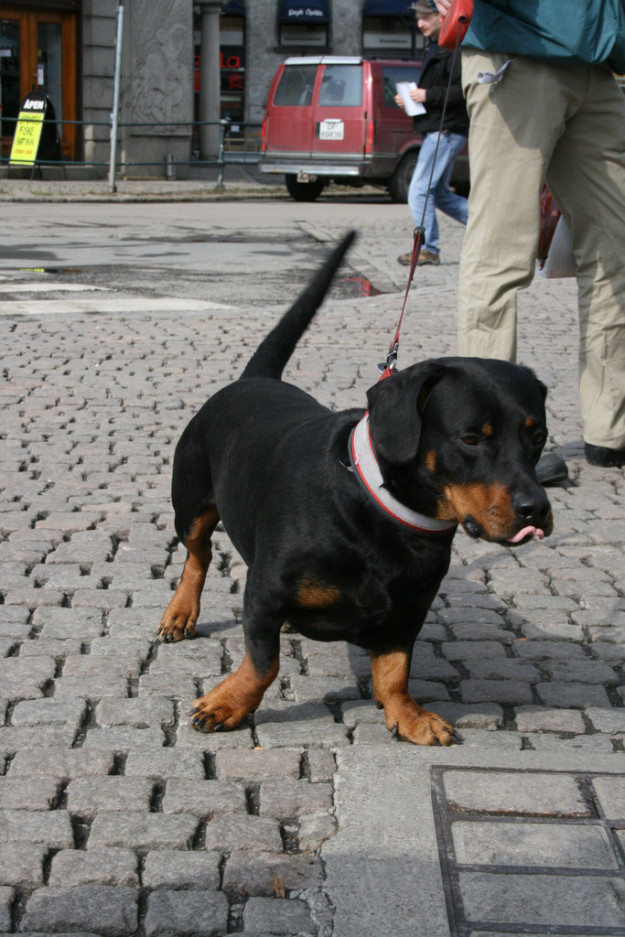 Dachsweiler
E
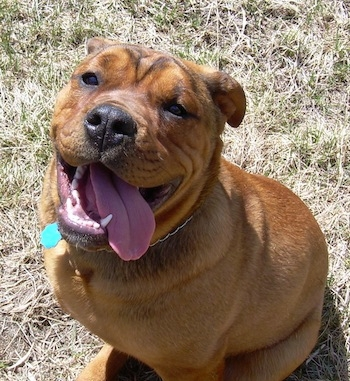 English Bullweiler
F
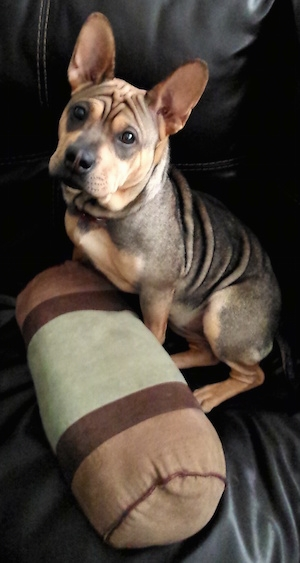 Frenchie-Pei
G
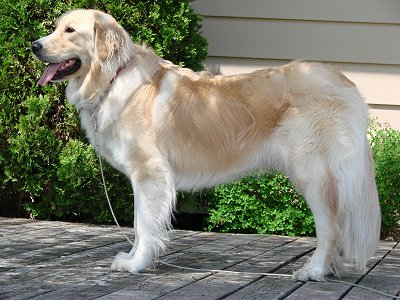 Golden Pyrenees
H
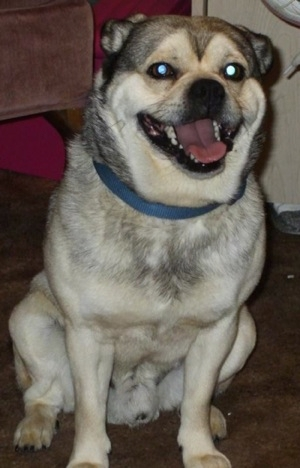 Hug
I
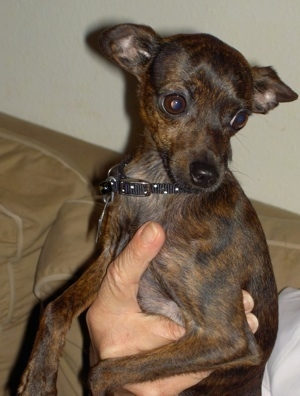 Italian Greyhuahua
J
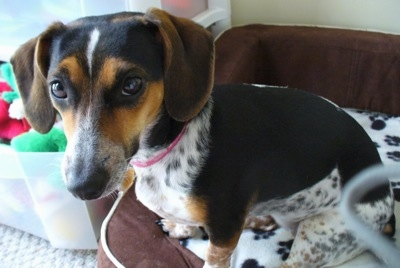 Jackshund
K
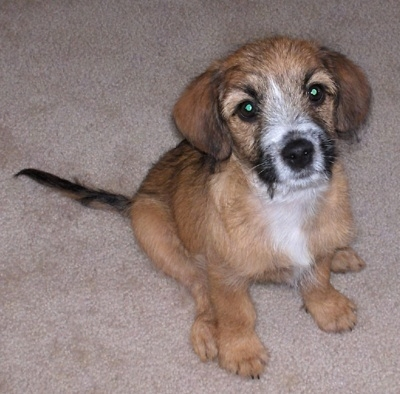 King Cavrin
L
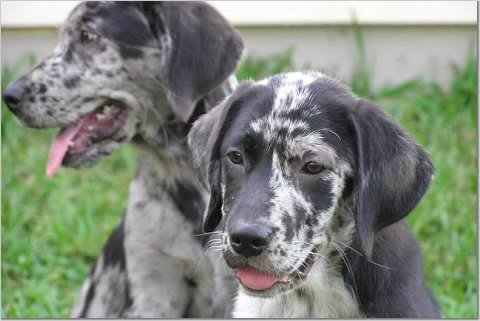 Labahoula
M
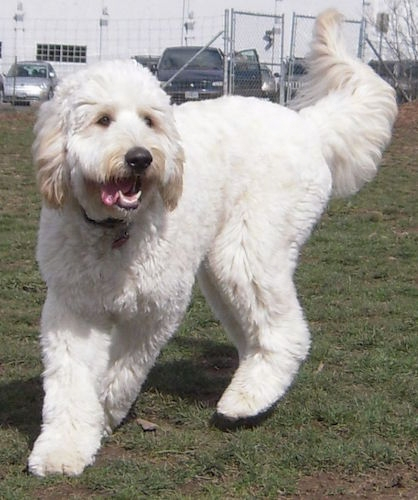 Mastidoodle
N
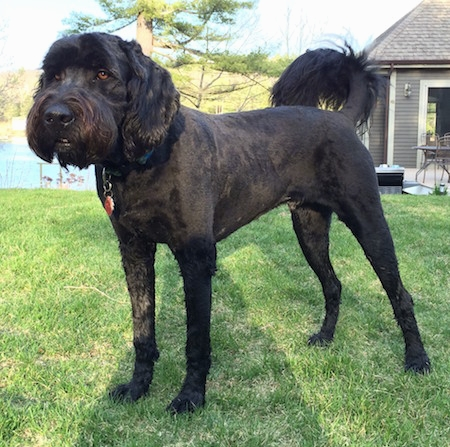 Newfypoo
O
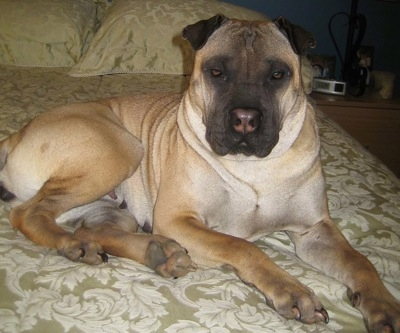 Ori Pei
P
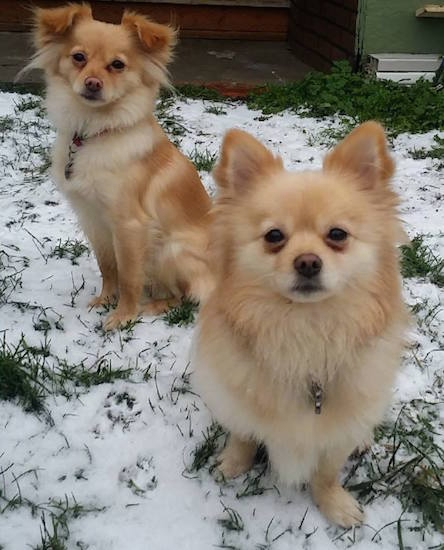 Pomchi
R
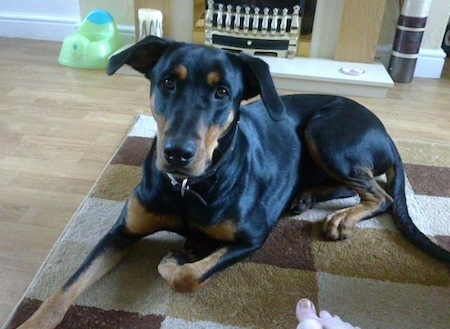 Rotterman
T
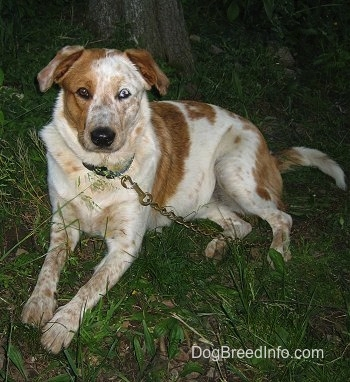 Texas Heeler
V
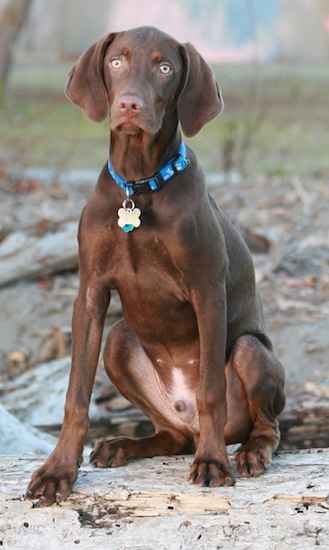 Vizmaraner
W
Wolamute
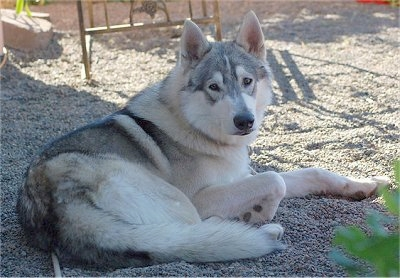 Y
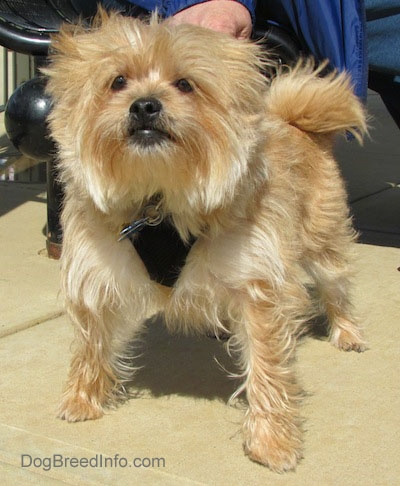 Yoranian
Z
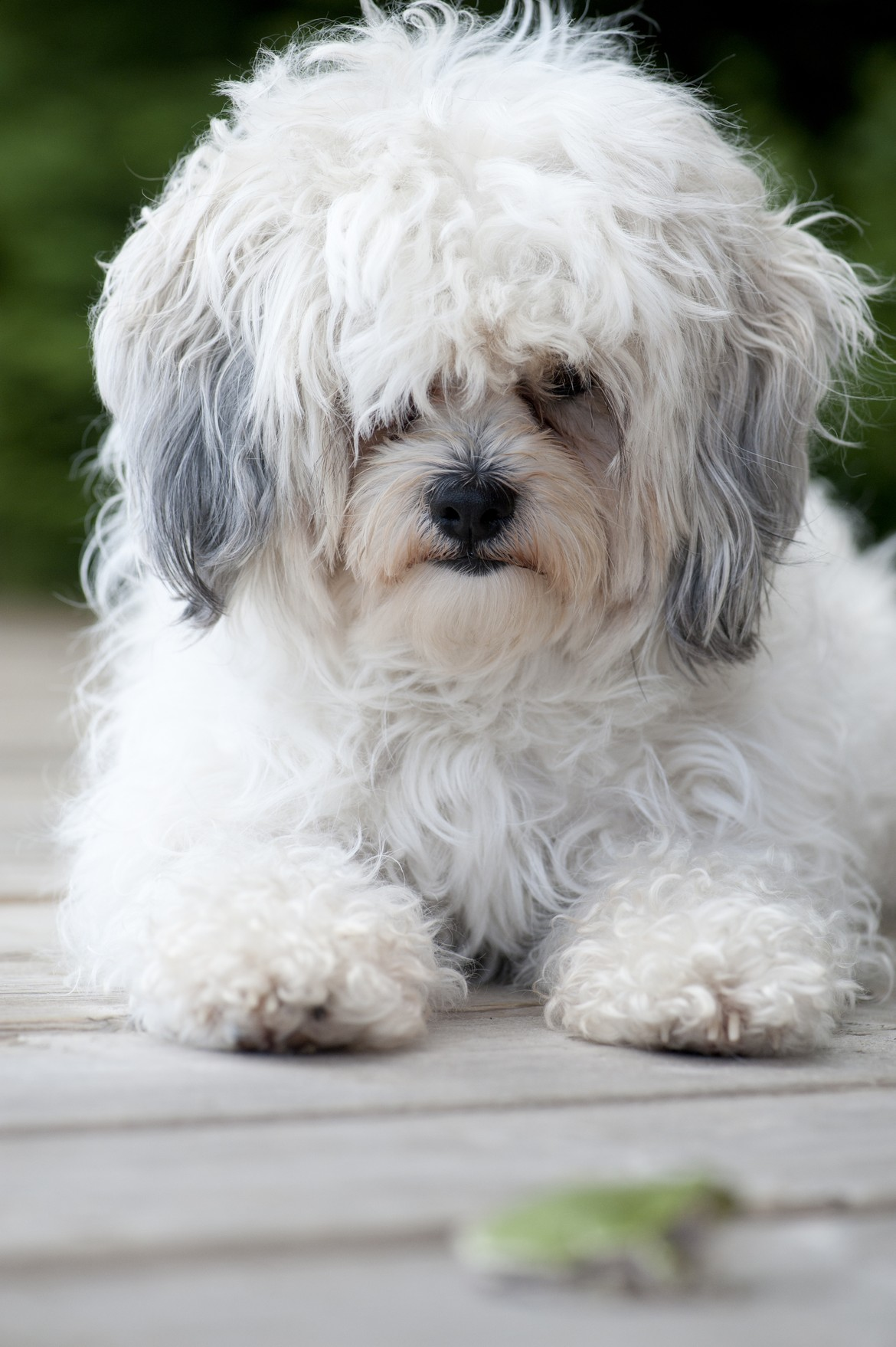 Zuchon